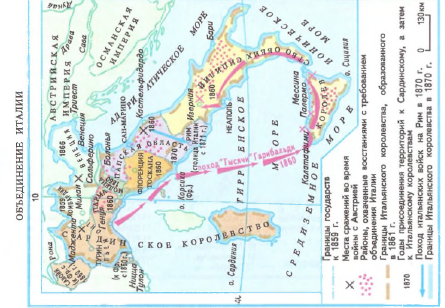 1
2
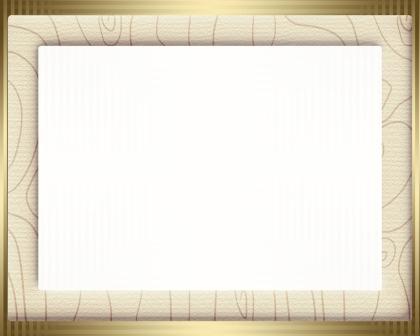 Тема урока:
« Борьба за объединение Италии»
План:
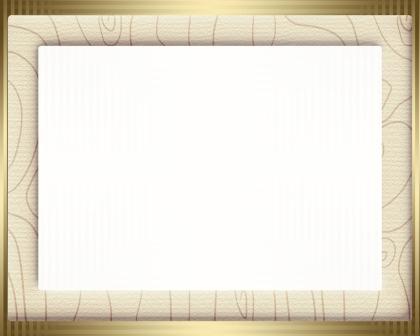 1) Разделённая Италия;
2) Начало национально-освободительной борьбы и революция 1848 г.;
3) Камилло Кавур - "ткач единства".
4) Война с Австрией. Революция в Центральной Италии;
5) Завершение объединения Италии.
21.03.2018
АНтоненкова АНжелика Викторовна
4
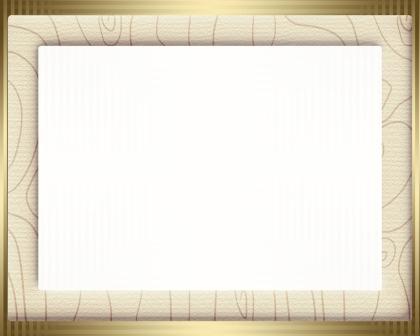 1) Разделённая Италия:
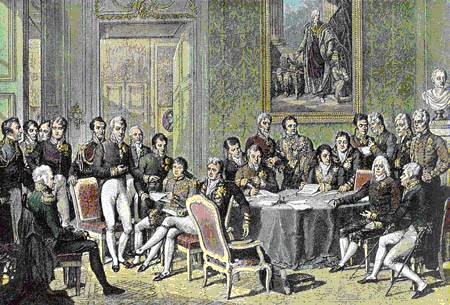 По решению Венского конгресса Италия вновь была раздроблена на 8 королевств и герцогств.
21.03.2018
АНтоненкова АНжелика Викторовна
5
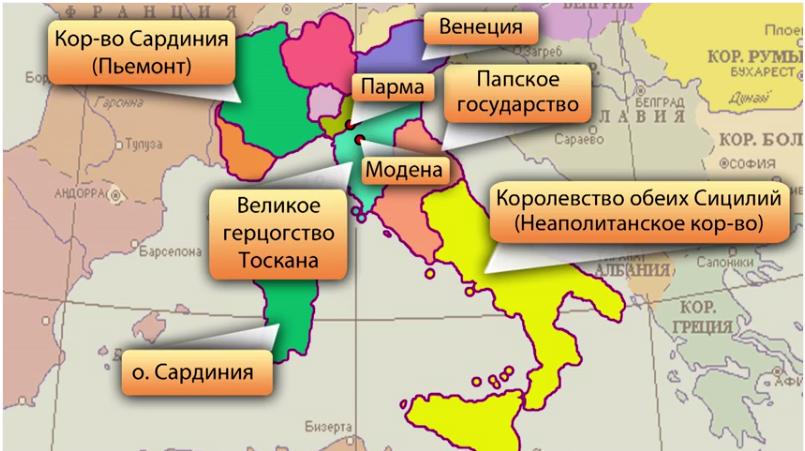 6
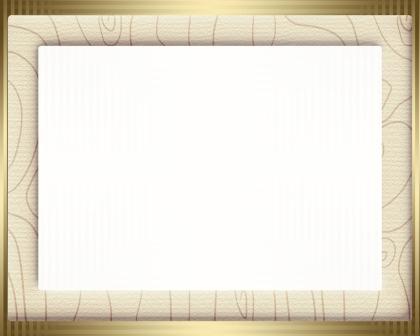 1) Разделённая Италия:
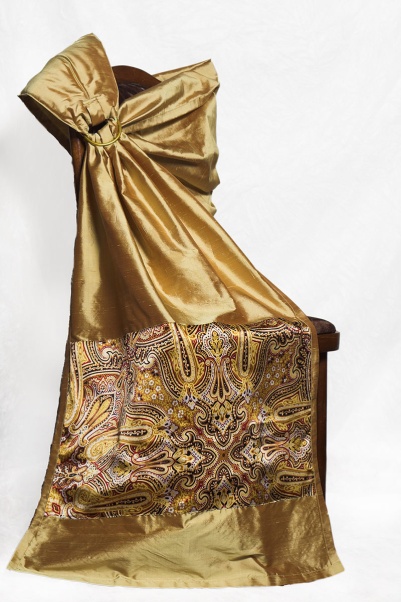 В промышленном развитии Италия отставала не только от Англии и Франции, но и от Пруссии.

Главной отраслью является производство шёлка-сырца.
Шёлк-сырец
21.03.2018
АНтоненкова АНжелика Викторовна
7
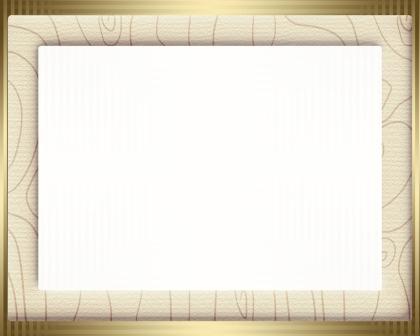 2)  Начало национально-освободительной борьбы и революция 1848 г.
Карбонарии - название членов тайных организаций, существовавших в Италии в первой четверти XIX века. и боровшихся за объединение страны.
Задачи:
Свержение австрийского гнёта;
Замена самодержавных монархий конституционными.
21.03.2018
АНтоненкова АНжелика Викторовна
8
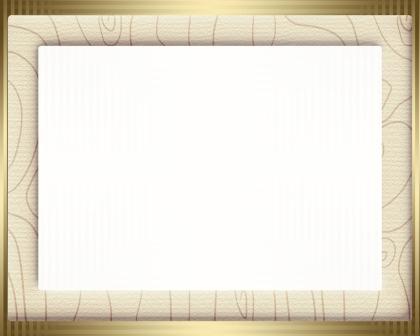 2)  Начало национально-освободительной борьбы и революция 1848 г.
Задание:
Прочитайте пункт плана Начало национально-освободительной борьбы и революция 1848 г. на стр. 117 учебника и заполните таблицу "Основные события 1848-1849 гг. в Италии".
9
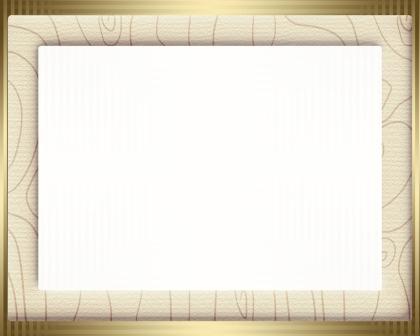 "Основные события 1848-1849 гг. в Италии"
12 января 1848 г.      Начало революции в Италии 
                                    (восстание в Палермо)
18 марта 1848г.         Революционное движение  
                                    докатилось до Милана.
Март 1848 г.              Восстала и провозгласила       
                                    себя республикой Венеция.
Август 1849 г.          Защитники Венеции были  
                                   вынуждены сдаться.
Начало  1849 г.          вспыхнуло восстание в Риме.
10
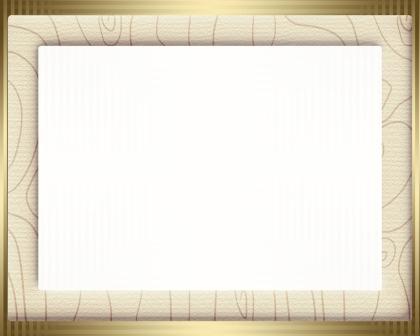 2)  Начало национально-освободительной борьбы и революция 1848 г.
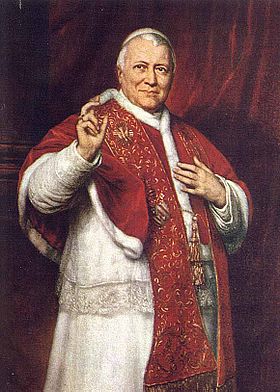 При всенародном ликовании в Риме упразднили власть папы и провозгласили республику.
Пий IX
11
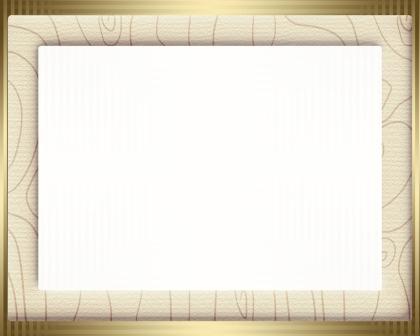 2)  Начало национально-освободительной борьбы и революция 1848 г.
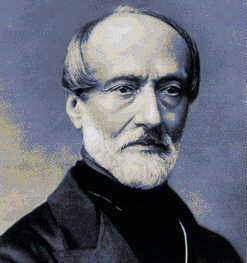 Итальянский политик, патриот, писатель и философ, сыгравший важную роль в ходе первого этапа движения за национальное освобождение и либеральные реформы в XIX веке
Джузеппе Мадзини
(1805-1872)
21.03.2018
АНтоненкова АНжелика Викторовна
12
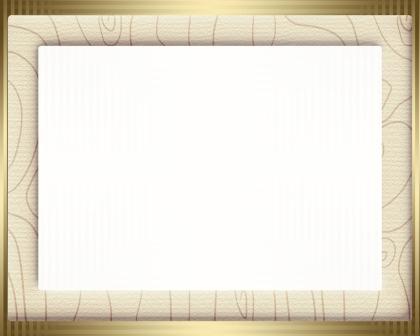 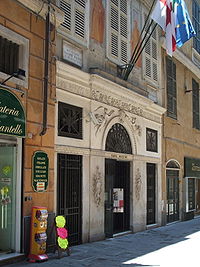 Дом, в котором родилсяДжузеппе Мадзини. Генуя
13
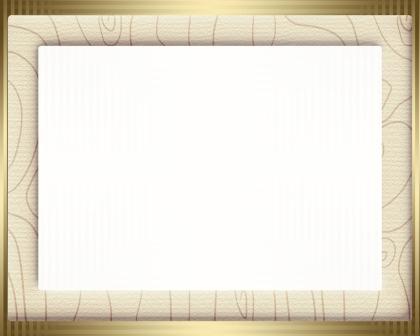 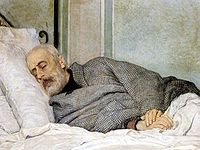 Джузеппе Мадзини на смертном одре, 1873
14
2)  Начало национально-освободительной борьбы и революция 1848 г.
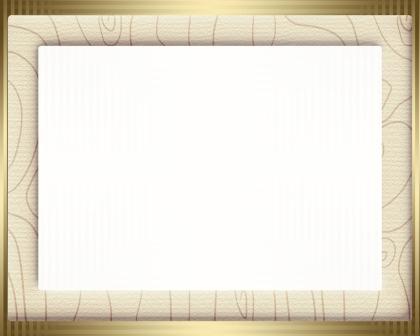 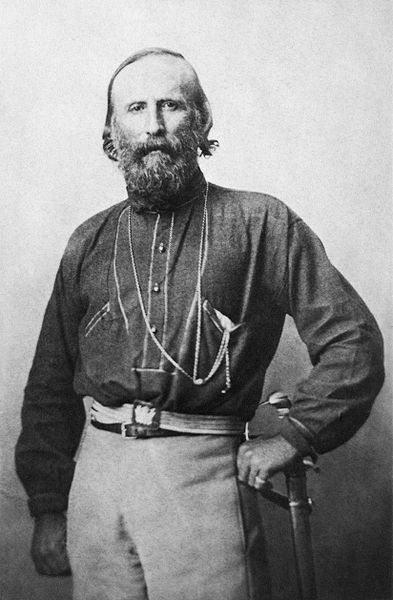 Живая легенда итальянского народа, бесстрашный патриот, посвятивший
свою жизнь освободительной борьбе.
Джузеппе Гарибальди
(1807 - 1882)
21.03.2018
АНтоненкова АНжелика Викторовна
15
3) Камилло Кавур – «ткач единства»
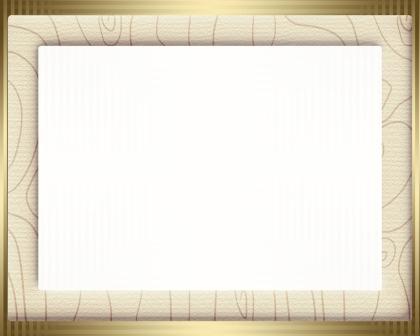 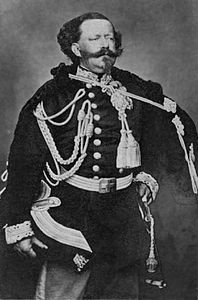 В 1849 г. король Пьемонта Карл Альберт отрёкся от престола. Королём стал его сын - Виктор Иммануил II.
Виктор Иммануил II
16
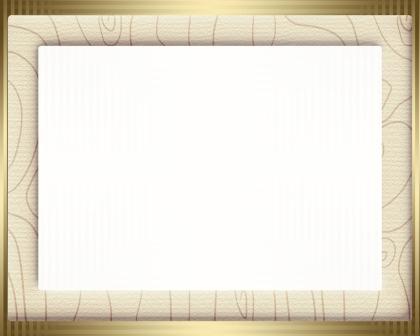 3) Камилло Кавур – «ткач единства»
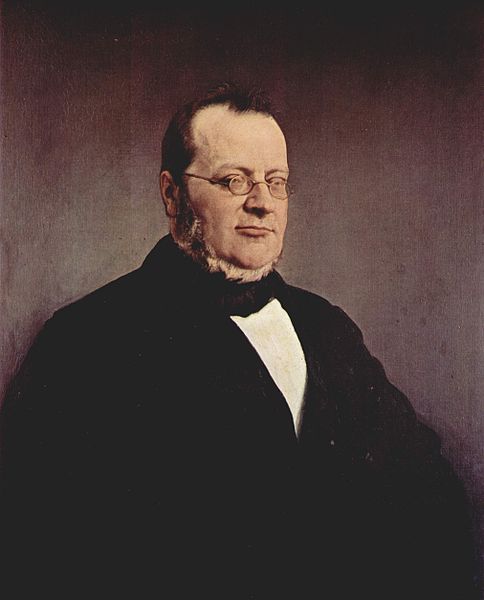 В1850 г. Виктор Иммануил II назначил главой правительства графа Камилло де Кавура, тонкого политика и искусного дипломата.
Камилло де Кавур
(1810-1861)
21.03.2018
АНтоненкова АНжелика Викторовна
17
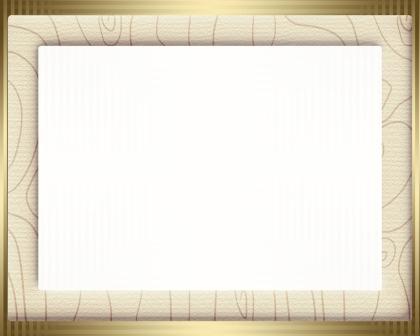 3) Камилло Кавур – «ткач единства»
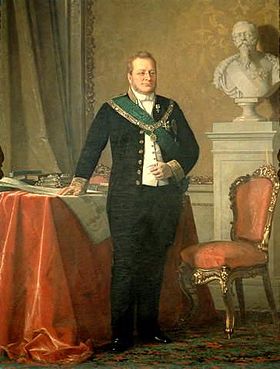 Он приступил к активному проведению экономических реформ: заключаются сделки, снижаются таможенные тарифы, развивает промышленность, строит железные дороги.
Камилло де Кавур
21.03.2018
АНтоненкова АНжелика Викторовна
18
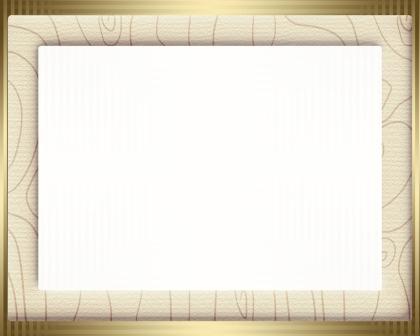 4) Война с Австрией.
Кавур
Наполеон III
договор
1859 г. –
Начало войны
24 июня 1859 г. – 
битва при Сольферино,
в которой австрийцы
Потерпели поражение
Май – объединённые
 войска
Нанесли поражение
при Мадженте
21.03.2018
АНтоненкова АНжелика Викторовна
19
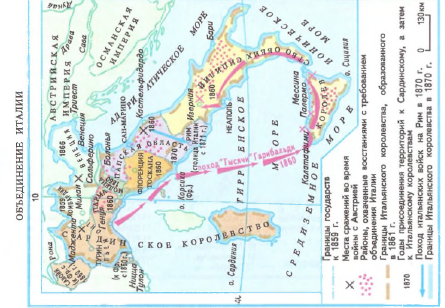 20
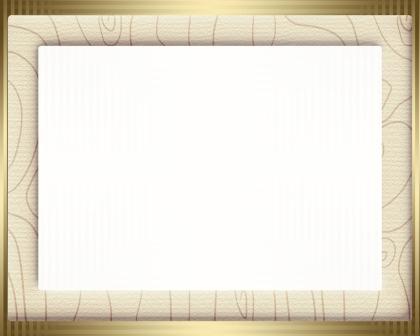 5) Завершение объединения Италии
В марте 1860 г. начал работать парламент, который представлял уже большую часть Италии.
В апреле 1860 г. вспыхнуло восстание на Сицилии против неаполитанской династии.
21.03.2018
АНтоненкова АНжелика Викторовна
21
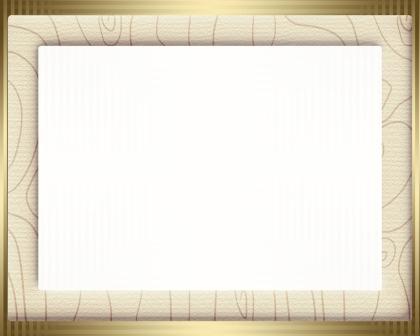 5) Завершение объединения Италии
5) Завершение объединения Италии
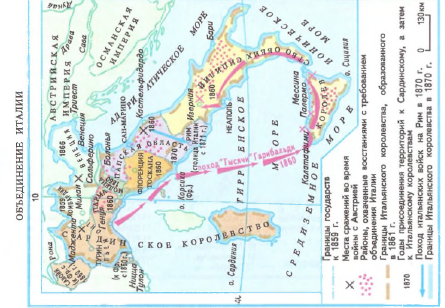 Гарибальди с тысячью своих соратников на двух кораблях — «Пьемонт» и «Ломбардо» вышли из Генуэзской гавани на помощь освободительному движению на юге Италии.
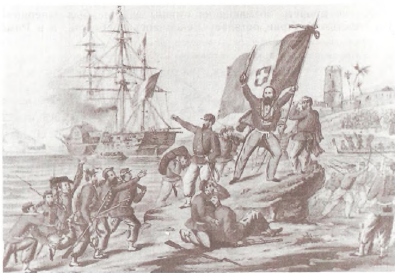 21.03.2018
АНтоненкова АНжелика Викторовна
22
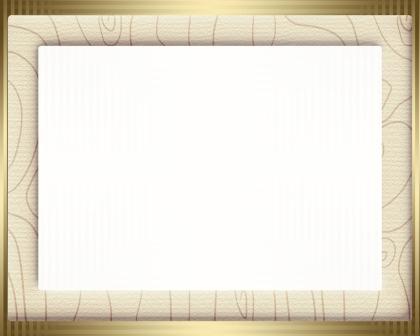 5) Завершение объединения Италии
21 октября 1860 г. в бывшем Неаполитанском королевстве был проведён плебисцит.
 
В1861 г. было провозглашено
Итальянское королевство в составе Пьемонта и соединившихся с ним областей. Новое королевство насчитывало 22 млн. жителей.
21.03.2018
АНтоненкова АНжелика Викторовна
23
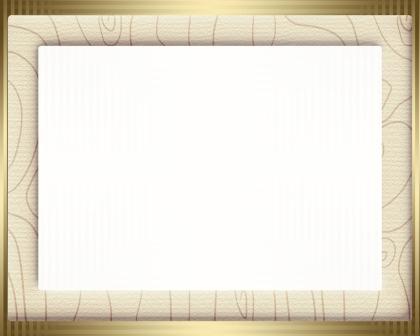 5) Завершение объединения Италии
В 1866 г. Итальянская армия начала военные действия против австрийцев.
3 июля 1866 г. - Бой при Садове.
Летом 1870 г. – объединение Италии завершилось. Рим сделался столицей
объединенного королевства.
24
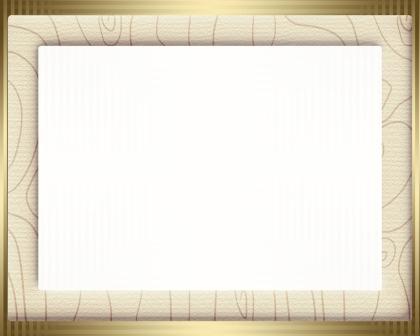 Вывод:
Какие две основные задачи были выполнены в ходе объединения Италии?
1. Освобождение северо-востока страны от а в австрийского господства и создание национального государства.
2. Объединение Италии создало условия для развития процесса модернизации.
25
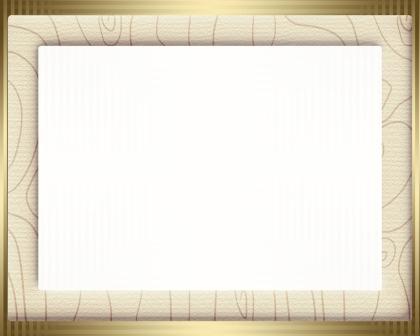 Продолжите фразу:
Объединение Италии и создание объединённого королевства имело огромное значение для страны так как:
1. создавало условия для экономического развития страны;
2. реформирования государственного устройства;
3 установления гражданских прав и свобод и отмены феодальных пережитков.
26
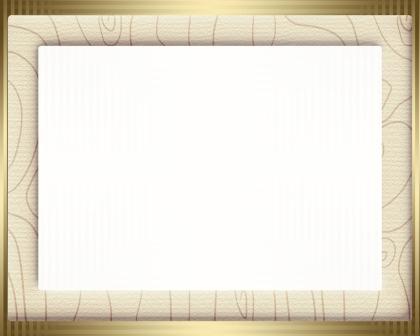 Лестница успеха:
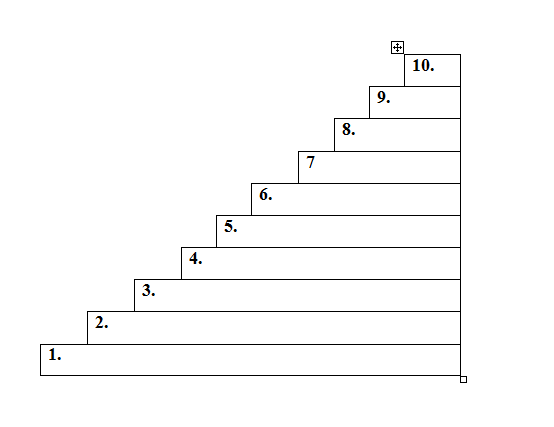 27
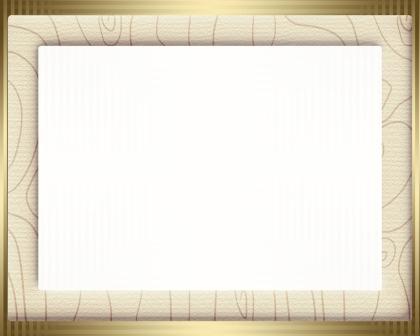 Домашнее задание:
Параграф 12; Вопросы.
28